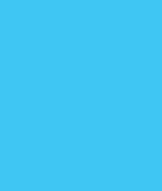 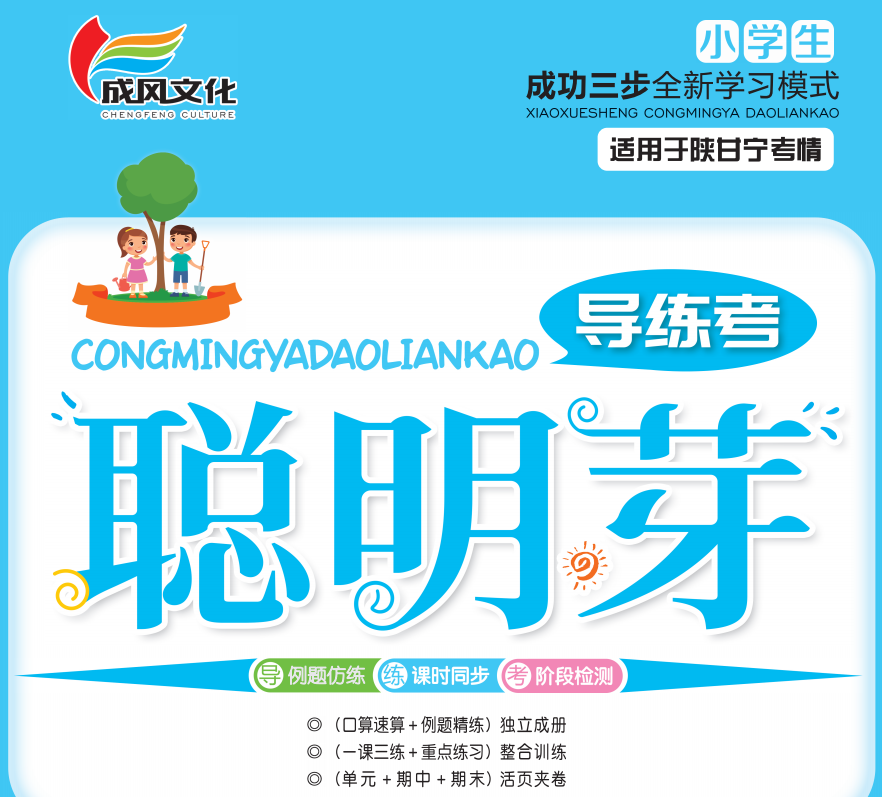 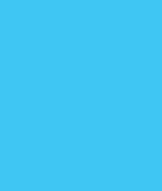 4 比例
整理和复习
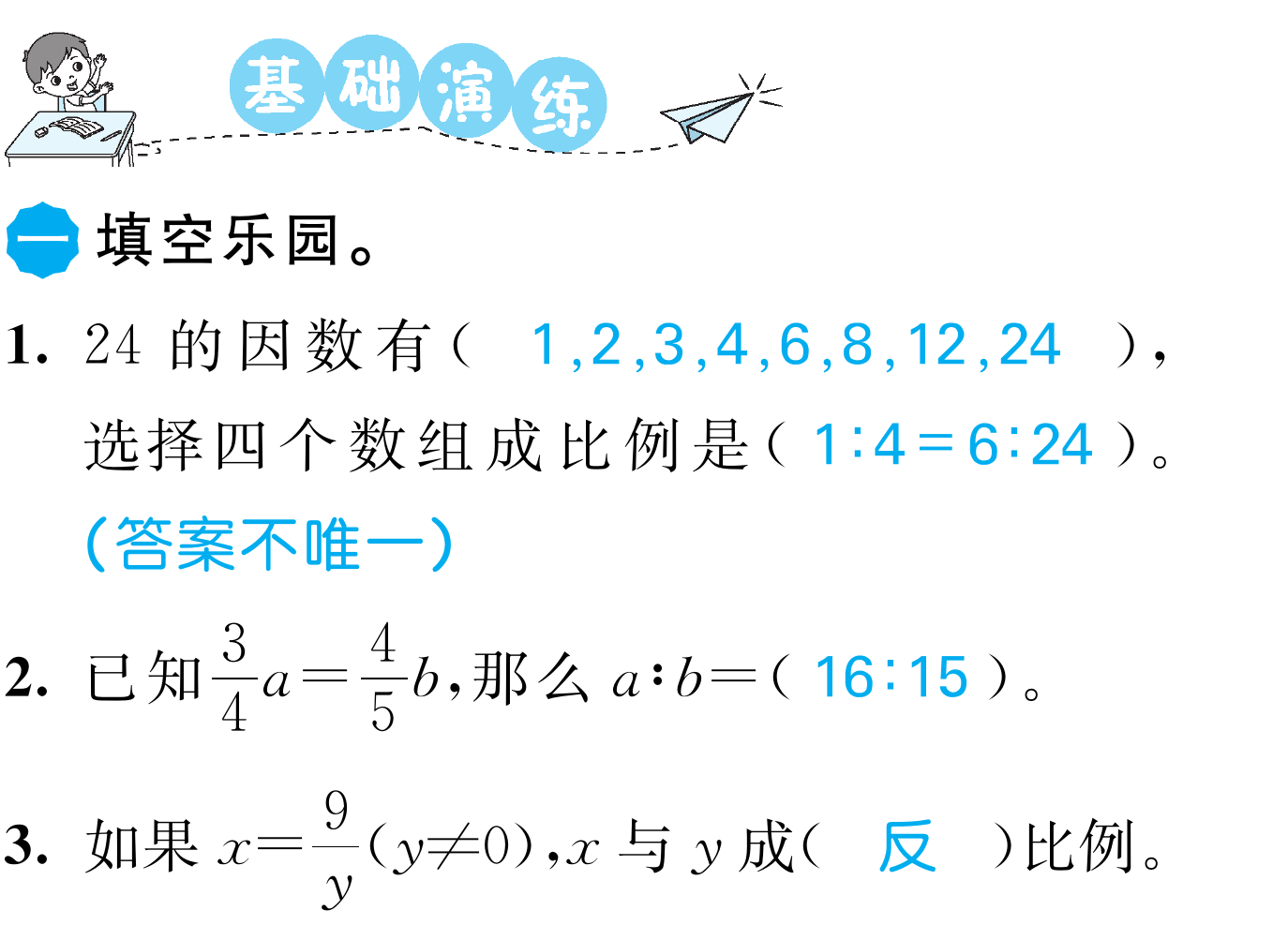 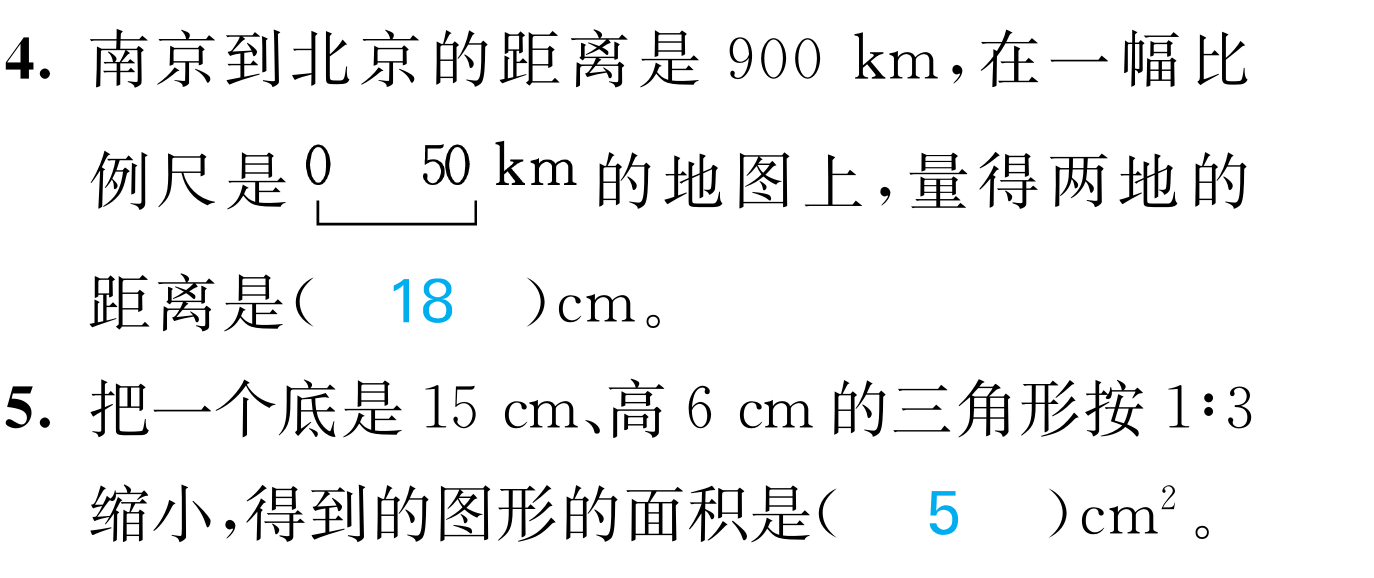 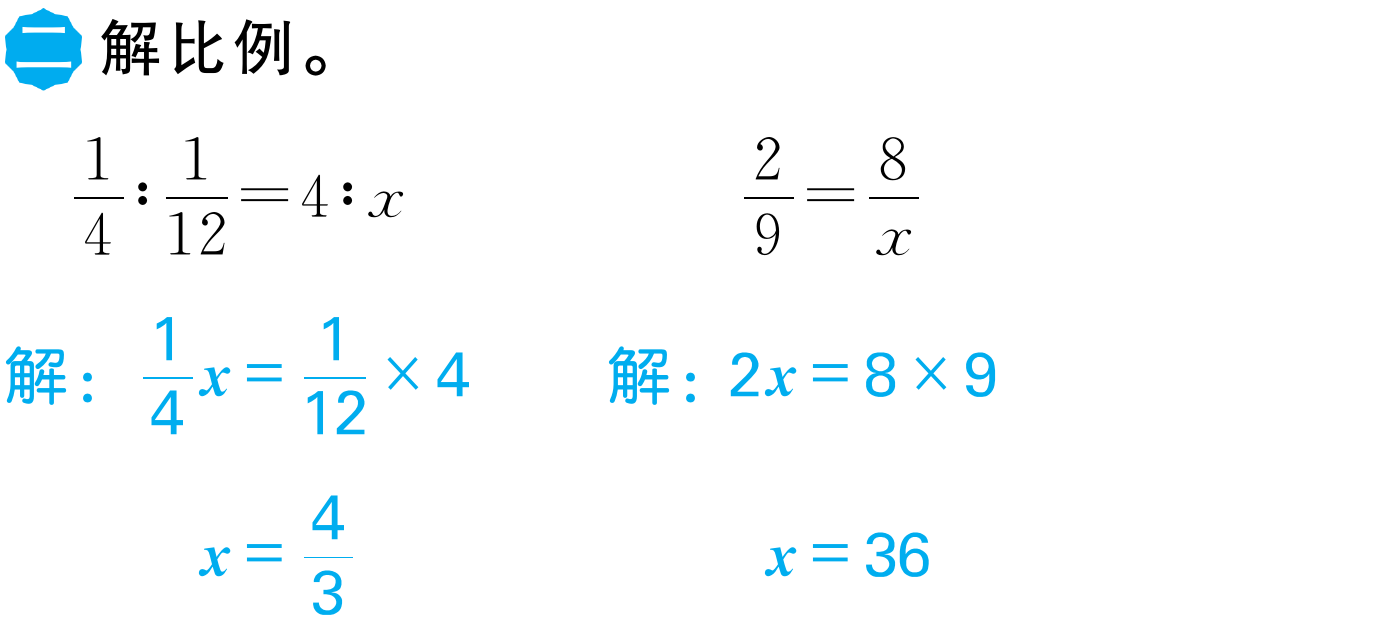 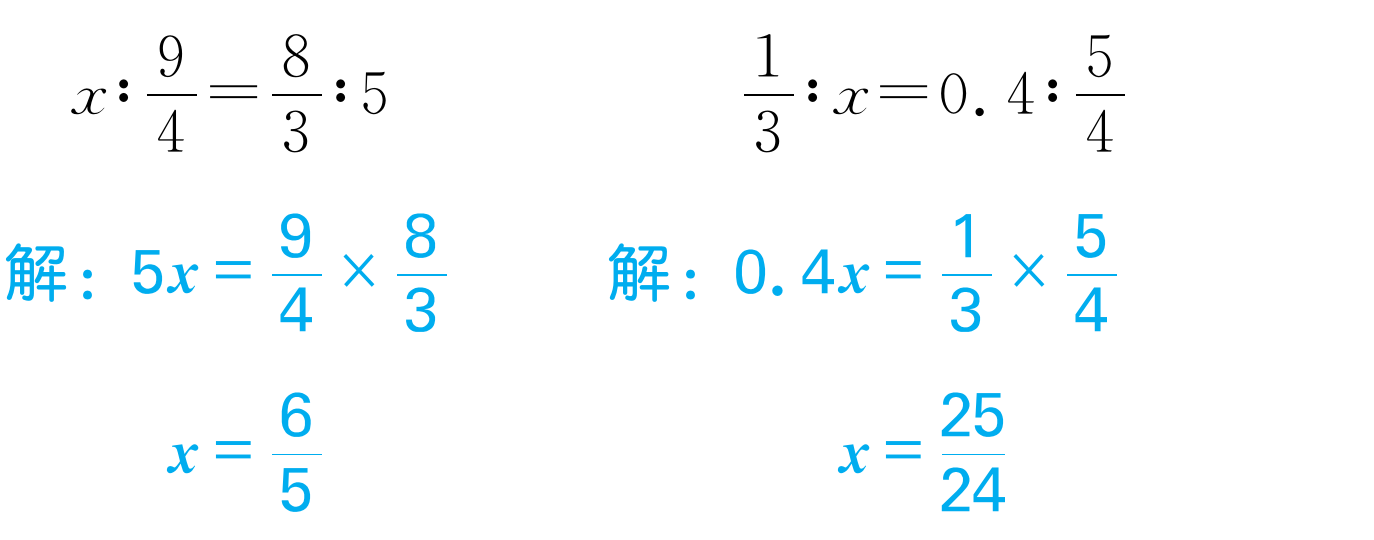 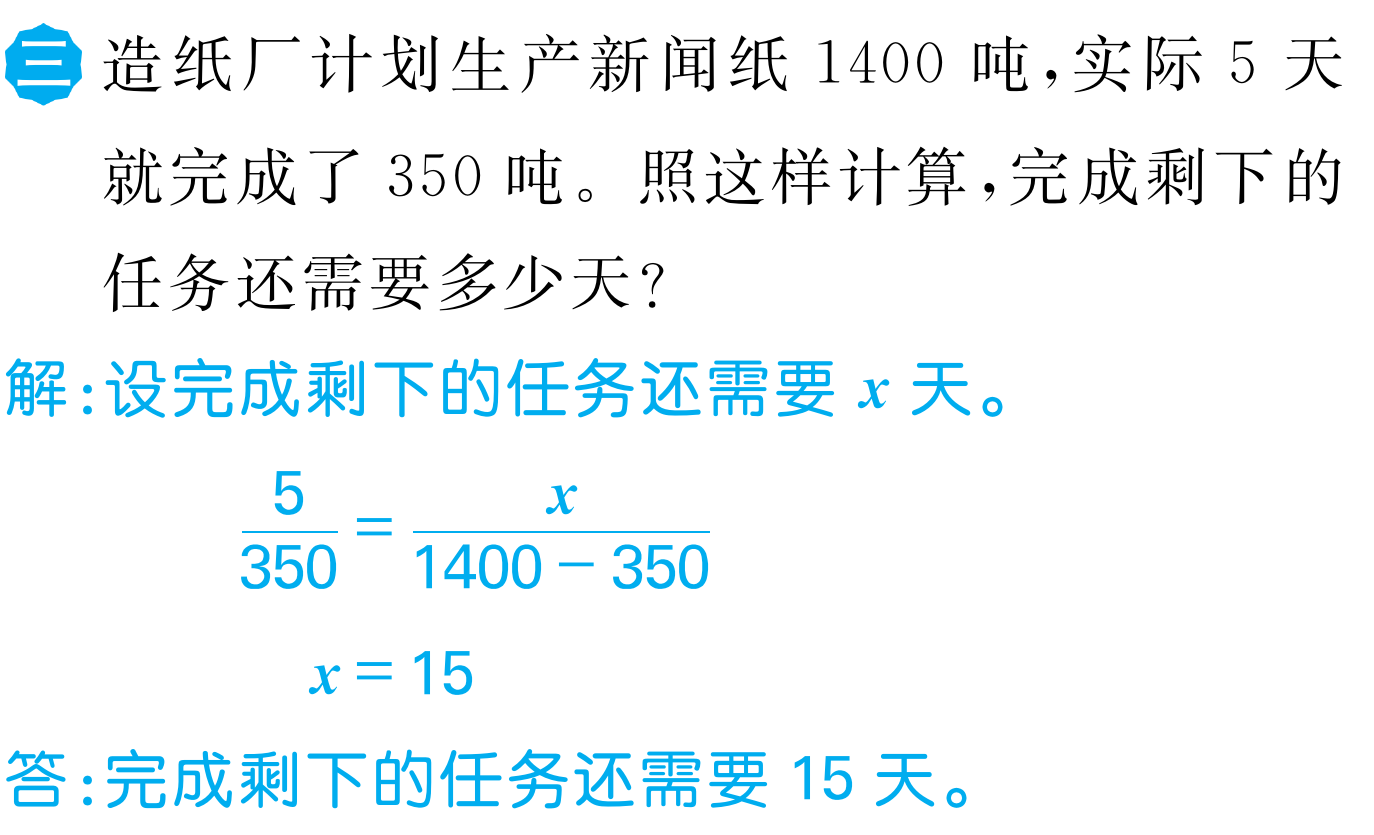 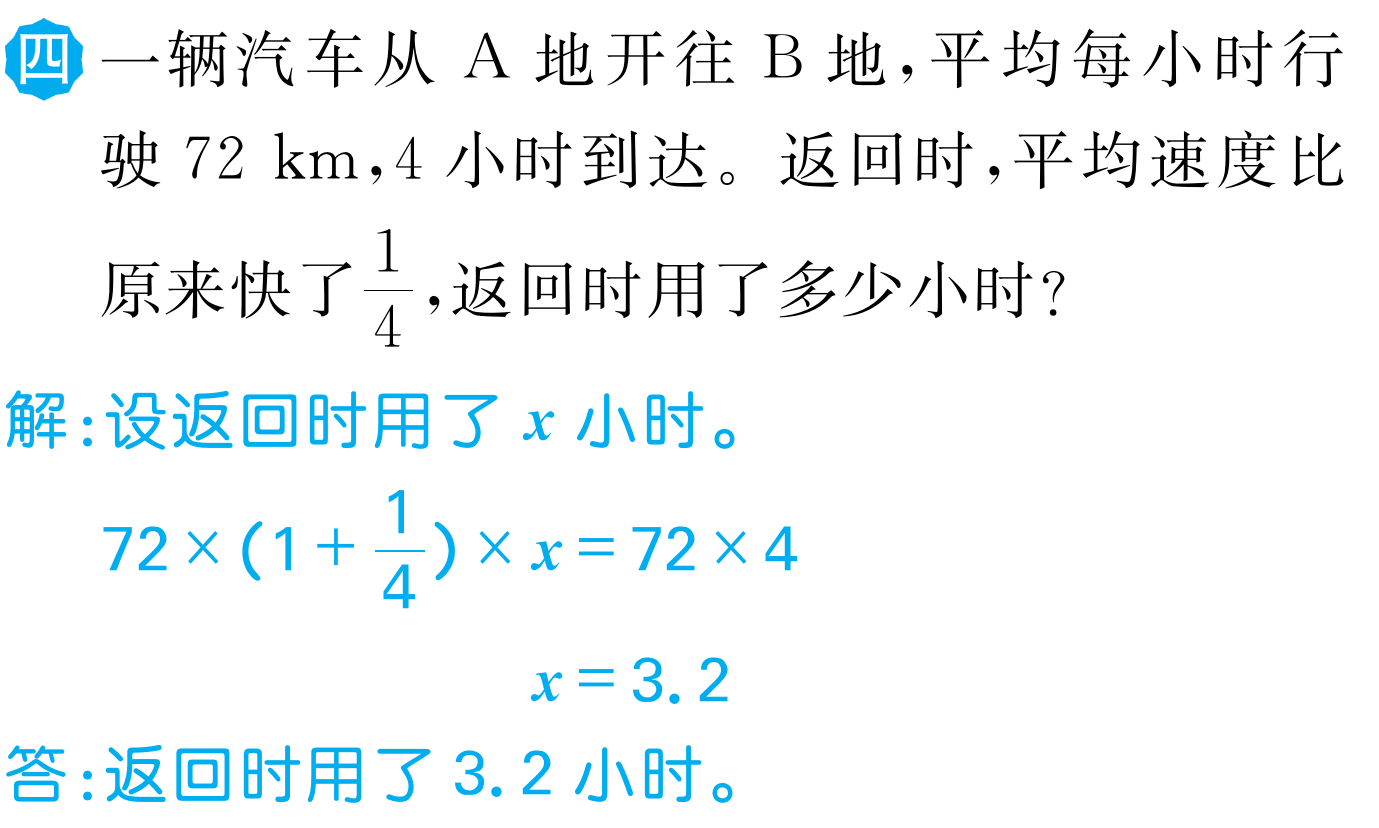 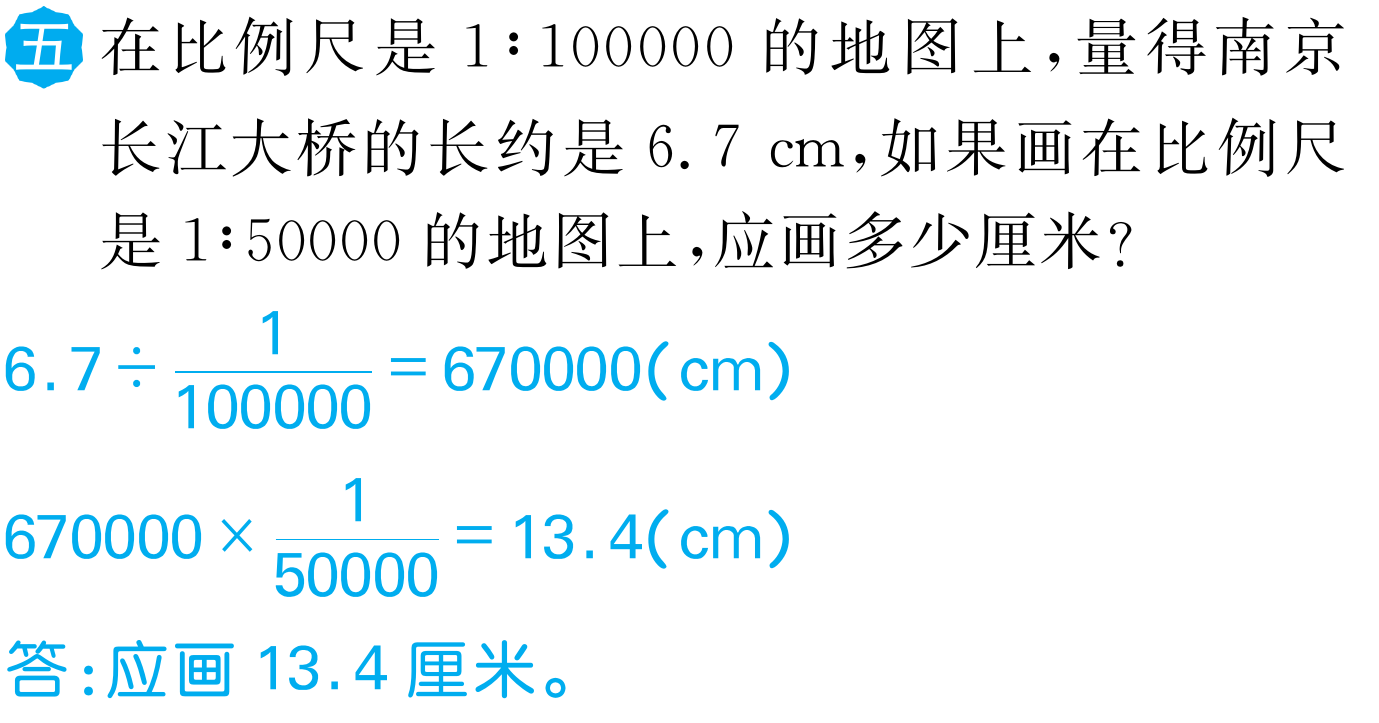 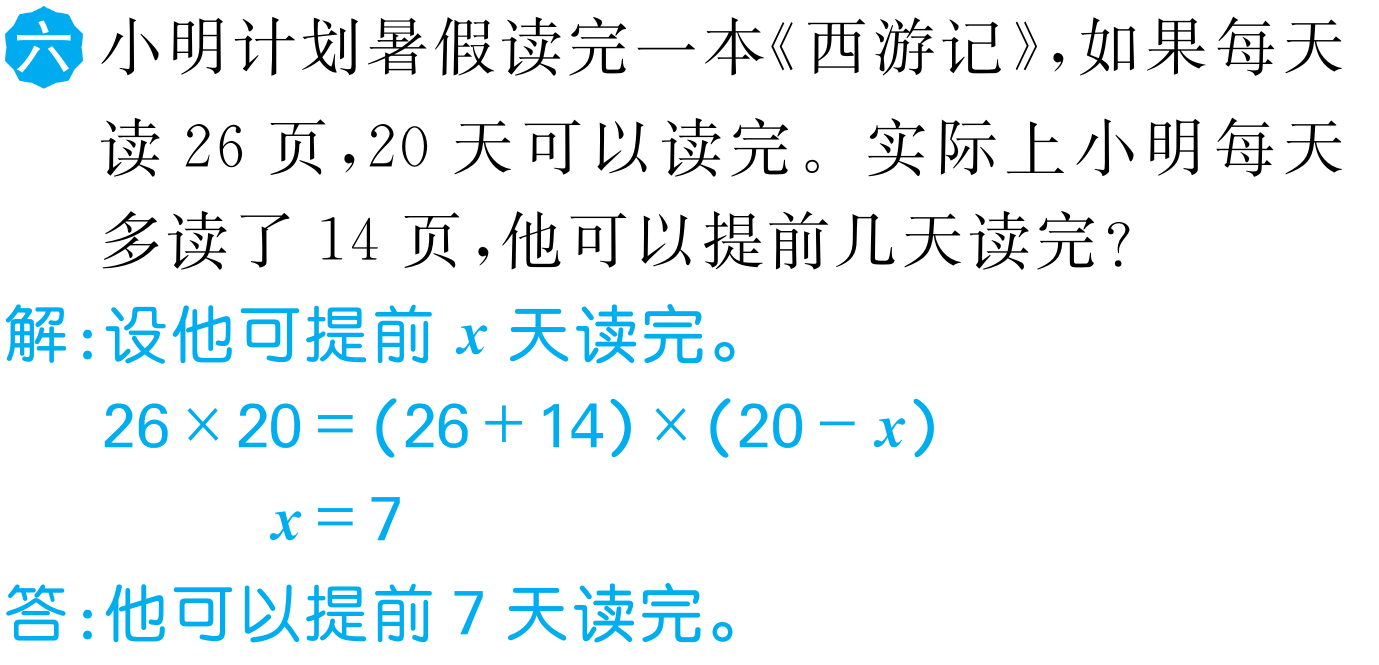 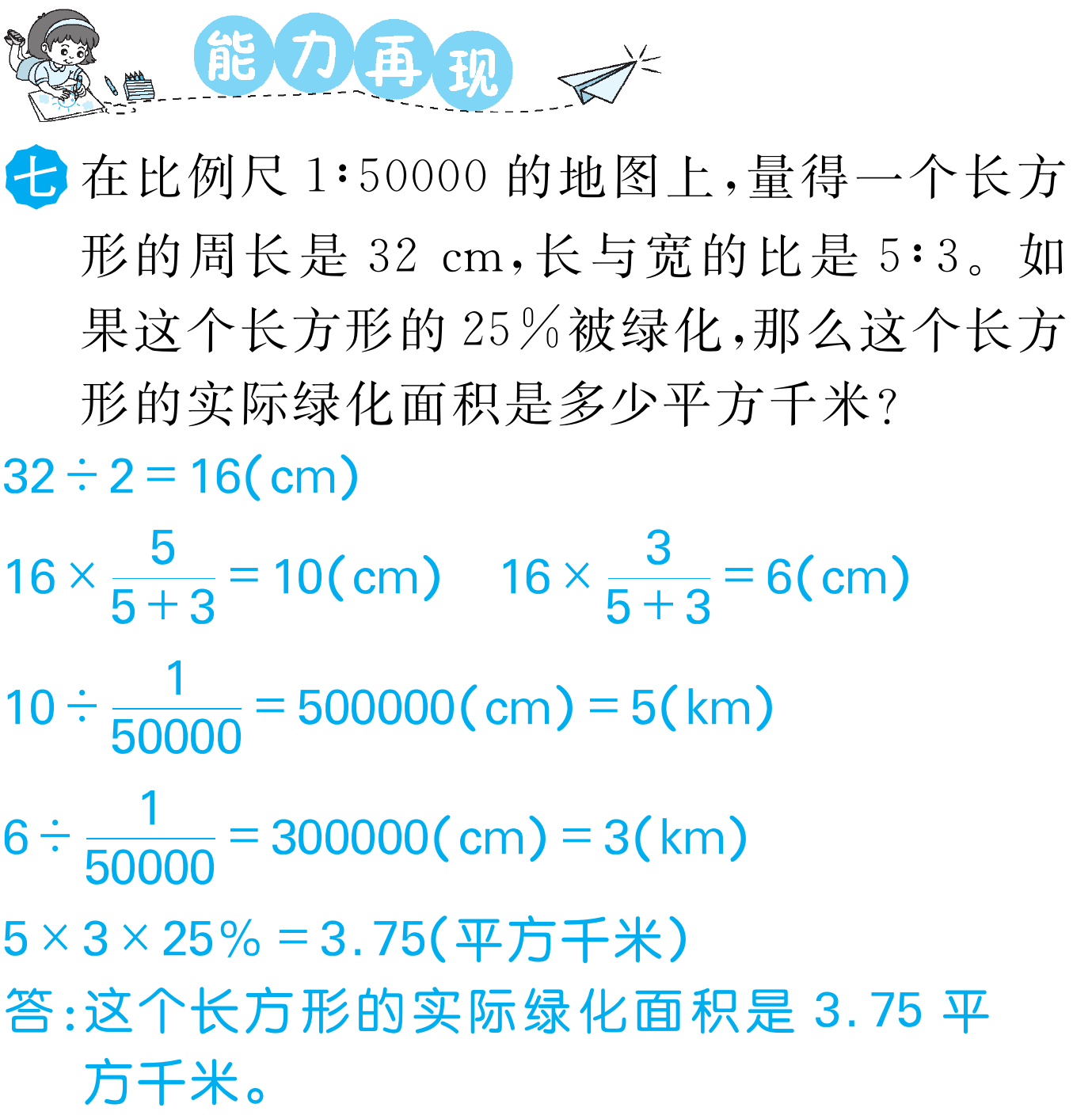 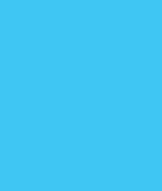 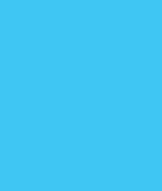 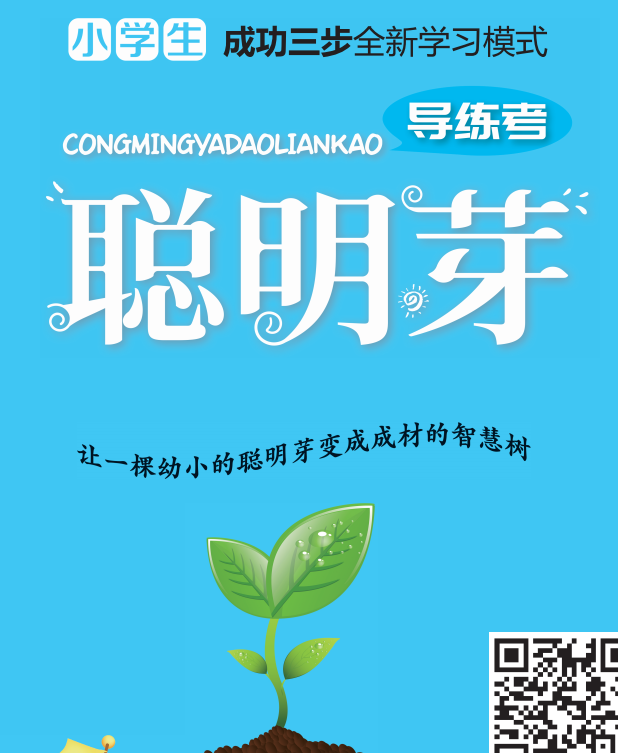